Pre- field placement training for students
Angelica Guillen, LCSW, MSW
Field director/Professor
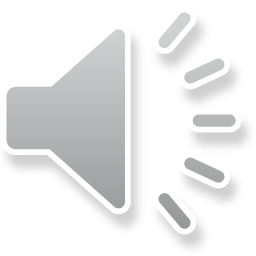 [Speaker Notes: Hello and welcome to this pre field placement training for students . My name is Angelica and I am the field director at SAC for the bachelors level social work students. I am also the professor for the SWK 470 seminar course which compliments the students’ internship.]
Welcome
Angelica Guillen- office phone 773-878-3721/ AGuillen@staugustine.edu
Dr. Lisa D. Hines- office phone 773-878-3718/ LDHines@staugustine.edu
Why this training?
Why field education?
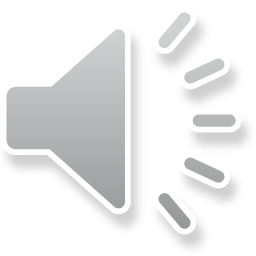 [Speaker Notes: I will be the contact person for you, the students when it comes to finding placement and engaging with organizations and I am also the liaison for the organization as it pertains to their connection with you the student. Here is my contact information which you can also find on our website under the Current BSW students page. 

The BSW program director is Dr. Hines. Her contact information can be found here. The field director works closely with the program director and discusses all BSW matters in partnership.

This training is intended for your to learn the basics of what it means to complete this important part of your education.  

The purpose of social work field education is to prepare competent and effective professionals, to develop social work knowledge, and to provide leadership in the development of service delivery systems.]
Council on Social work education standards
Students demonstrate ethical and professional behavior. 
Students engage diversity and difference in practice. 
Students advance human rights and social, economic, and environmental justice. 
Students engage in practice-informed research and research-informed practice. 
Students engage in policy practice. 
Students engage with individuals, families, groups, organizations, and communities. 
Students assess individuals, families, groups, organizations, and communities. 
Students intervene with individuals, families, groups, organizations, and communities. 
Students evaluate practice with individuals, families, groups, organizations, and communities.
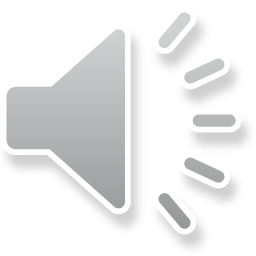 [Speaker Notes: The field practicum at SAC is based upon the curriculum policy of the CSWE. The practicum is an essential element of the BSW program at SAC.  Field instruction includes a variety of experiences that will enable you, the student to grow in your understanding of the values and roles of the generalist social work practitioner.  These experiences occur in various settings across the continuum of micro, mezzo, and/or macro generalist social work practice.  Your knowledge base will deepen, and you will begin to integrate theory with practice under the guidance and example of the field instructor.

The BSW field practicum's purpose is to help you integrate knowledge and master nonclinical, general social work practice skills consistent with the Social Work competencies and the SAC Social Work program objectives as they become rooted in the community and social service practice. Through direct face-to-face client experiences and with the field instructor's guidance, you will strengthen a professional sense of self as a generalist practitioner. 

These are the 9 learning objectives set by the CSWE and adopted by SAC, as the basis for the learning contract which must be completed by you, the student and your field supervisor.]
Eligibility to begin field placement
Final process in the BSW program
GPA- 2.75 or above
Successful completion of all general education courses
Successful completion of all social work courses except,  SWK 450, 460, and 470- Must complete field education and SWK 470 seminar simultaneously
Successful completion of a minimum of 20 elective hours
Complete this training video
Meet with the field director
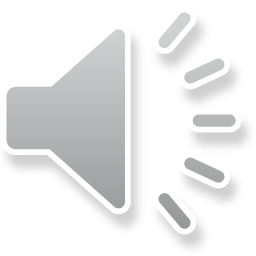 [Speaker Notes: Students will complete their field placement at the end of their BSW program. Therefore, to be eligible for field, the student must demonstrate that they have a cumulative GPA of 2.75 or higher, have successfully completed all gen ed courses and SWK courses except for 450, 460, 470. (If you have a GPA of 3.0 or above you will be allowed to take one upper-level social work course while completing your internship). Additionally, you must complete SWK 470 Seminar and field placement at the same time. Students must also have completed a minimum of 20 elective hours, complete this training video and have met with the field director.]
Field compliance
Meet agency requirements if needed
Field manual
Documentation to be turned in
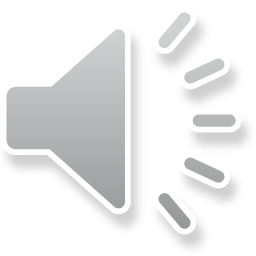 [Speaker Notes: Some field agencies require that students complete pre field trainings. For example, DV organizations require students to complete the ICADV 40 hour training. You as the student, are responsible for ensuring what must be completed before beginning placement. Orientations and trainings are a part of field placement and must be completed in accordance with the agency. 

It is your responsibility as the student to read the field manual and all of the required documents. Some documents need to be completed along with your field supervisor and some need to be complete by you. ALL documents must be received by the field director BEFORE you begin your field placement. At the end of this training, you will find the list of documents that you need to fill out. The field manual can be found in the current BSW students webpage.]
Process for obtaining field placement
Student responsibility
Complete this student field training
Resume/cover letter
Student advisor/learning facilitator
Do your research on prospective agencies
Contact field director
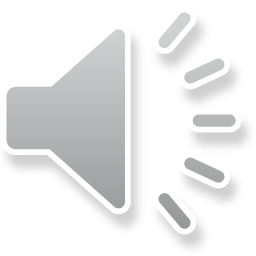 [Speaker Notes: It is your responsibility as the student to navigate finding your field placement. The process for doing this and tips to help you do this smoothly will be described here. 

You must complete this student training video and contact the field director if you have any questions. 

You must update your resume and create a cover letter that fits your interest in finding a field placement. Not every agency asks for this but it would behoove you to have this readily available. If you need assistance with this, please reach out to the school’s resources including the library and your learning facilitator.

Please reach out to your student advisor and/or learning facilitator to make sure that you are on track with the classes that you are taking. You are responsible for making sure that you are not missing any classes and that you have met all your course requirements. 

The best way to start looking for prospective agencies is to think about your interests and “must haves”. For example, what would you like to gain from your field placement? Is there a specific population that you would like to work with? What work interests you? Micro, mezzo, macro? Think about your life responsibilities and what are absolute deal breakers in terms of your flexibility. For example, if you work, are there some times of the day that you are unable to be at your field placement? Research agencies that may meet your expectations. 

Contact the field director and discuss your needs and what you have found so far. The field director can suggest other agencies and provide feedback for how to get the internship you want.]
Following up with prospective field placements
Reach out to agencies
Contact field director once you have found a field placement
Meeting with field director, agency, and student
Completing and submitting documents
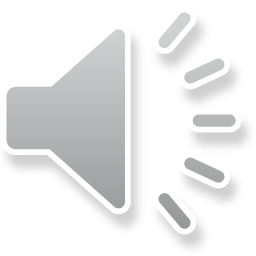 [Speaker Notes: Once you have found a handful of agencies that you would be interested in, you should reach out to them. You may call or email them although email may be the best way to get in touch. Be sure to include your interest in an internship in your subject line. Include all appropriate contact information and include your resume and cover letter. Make sure to request a response from them in which you can meet to further discuss the opportunity. Do not forget to thank them for the consideration. If you have not heard back, reach out once more. Continue to keep the field director informed as necessary. This can be done by email. 

When an agency has agreed to take you on as an intern, contact the field director to let them know. You should also email the field director and CC the agency contact person. The field director will respond to the email and ask the field supervisor to complete the training for field supervisors. 

Once the field supervisor has completed the training and sent the acknowledgement form, the field director will schedule a meeting with the agency and the student to go over additional questions.  

Students are expected to submit their completed field paperwork as soon as possible. Students are responsible for ensuring that their field supervisor turns in their documents as well.]
Completing field placement in student’s place of employment
Yes, this is possible
Role and responsibilities must be different than work- different supervisors
Must still complete 420 hours
Must complete form along with supervisor
This arrangement must be approved by field director
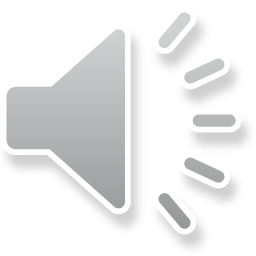 [Speaker Notes: A student can complete their field placement at their employment site. However, the agency must verify that the student will receive field instruction experience that is substantially and qualitatively different from the work experience that the student has had at the agency. 
Additionally, the student must have a field supervisor that is different than their paid employment supervisor. The student must complete the 420 hours required for field placement and approval of this arrangement must be obtained from the field director. 
Students must fill out the form that details the students’ field responsibilities. You can find this document at the end of this training.]
Field supervision/Active participation
One hour a week
Supervision is a mandatory part of field placement
Students as learners
Active participation
Ask questions
Listen
Are on time
Respect policies
Act ethically and professionally
Anticipate risk
Take initiative
Follow through
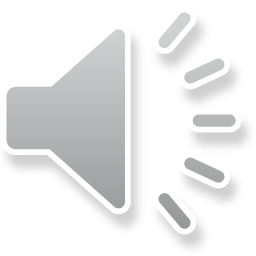 [Speaker Notes: The use of supervision to self-knowledge and improve one's effectiveness as a generalist social work practitioner should be considered a priority during the field experience. Through ongoing supervision (scheduled meetings and discussions with the field instructor and proctor), the student's identity and abilities as a social worker should emerge and solidify.  Each student needs to be open to such activity and understand that ongoing development of one's awareness and abilities are an integral part of one's effectiveness and satisfaction as a social work practitioner. 

Adult learning and training is a life-long process, and as such, supervision can be the most valuable aspect of the field instruction experience.  It lays the groundwork for future professional development.

Each student must understand that their role as a learner is primary and critical to field instruction success. Students are responsible for following the NASW code of ethics just as professional social workers are. They need to respect the hours and dates of service agreed to in their contract and not abandon the agency or clients they serve without appropriate written notification of supervisors and the college field director. 

Students actively participate in their field placement when they: ask questions, listen, are on time, respect policies, act ethically and professionally, anticipate risks, take initiative, and follow through.]
Field professionalism
Confidentiality
Professional liability
Safety
Mandated reporting
Sexual harassment and discrimination
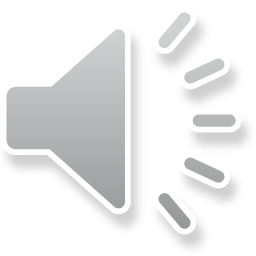 [Speaker Notes: While students are completing the internship, practicum, or observation hours, they will have access to personal information for clients/patients or children.  Students are expected to uphold clients/patients/children and employees' confidentiality while in the field. Students are expected to follow confidentiality laws/ethical codes related to their field of study (for example, the Health Insurance Portability and Accountability Act (HIPAA), the Social Work Code of Ethics, and the National Association for the Education of Young Children (NAEYC) Code of Ethics). Students are expected to seek supervision if they have any questions or concerns.

St. Augustine College provides limited liability insurance for students in field instruction.  The field agency may also have liability insurance for students and supervisors, and this should be stated on the field agreement when this is signed.

SAC asks that agencies provide an orientation for the students to discuss program guidelines and safety procedures as it pertains to the organization. If students believe that their safety is in jeopardy, you are encouraged to speak to your field supervisor. Should you, the student need to have a safety plan, please provide the field director with a copy of the document. SAC students are not allowed to conduct home visits alone in the first 210 hours of field placement. Please consult the field director if you have any questions or concerns. 

In 2012, The Illinois Abused and neglected child reporting act (ANCRA) was amended to include “personnel of higher education institutions”. Therefore, students are considered mandated reporters of child abuse and neglect. SW students in field placement are not required to obtain permission to file a report of child abuse or neglect. However, you are strongly encouraged to seek and document professional consultation about what constitutes reasonable cause, “abuse”, “neglect” from the primary supervisor and/or by contacting the DCFS hotline. 

 SAC strives to provide a comfortable work and study environment. We are committed to an environment free of discrimination and harassment based on race, color, religion, age, sex, national origin, disability, or any other protected status. Offensive or harassing behavior will not be tolerated against any student, client, or SAC employee and the placement site. This policy will be extended to all persons at SAC and the placement site. Those in a supervisory or managerial position will also be responsible for taking proper action to end such behavior in their work areas. Please refer to the Harassment policy listed with the rest of the documents. Students will sign the manual agreement stating that they have read and understood this policy.]
Policies
Evaluations
Site visits
Timesheets
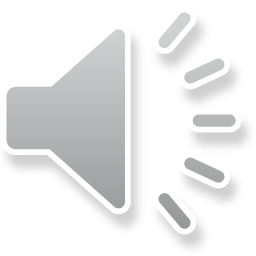 [Speaker Notes: As a student, you are responsible for completing two evaluations. The first will be completed after the first 210 hours of field placement. This evaluation will be completed in collaboration with your field supervisor. This document can be found at the end of this training. 
The last evaluation is one that you as the student will complete at the end of your field placement. This evaluation is part a self-evaluation and part organizational evaluation. This evaluation, like all the other documents, is mandatory and a part of your field documentation. In other words, your field placement is not considered complete until this document is turned in. Not turning in this document will prevent you from graduating. 

The field director will conduct at least one site visit during the semester. The purpose is to observe, support your progress in the field, and support the field supervisors’ work. If a site visit is not possible, the field director will reach out to the supervisor for a virtual meeting to discuss the progress of the student and address any questions or concerns. Should you or the field supervisor require that the field director conduct additional site visits, this can also be arranged. Please contact the field director to arrange the visit. 

As the student, you are responsible for keeping track of the hours that you have completed. At the end of this training you will find the timesheets document that you will use to track your time. Please make sure that you keep this document safe as you must be able to prove that you have completed your hours. Once suggestion would be to make copies of your timesheets after your supervisor has signed them and keep them in a safe place.]
Field placement guidelines
420 hours at the same field placement
Hours schedule/ absences/ vacation/ time off
Incomplete
Documentation
Agency or field change
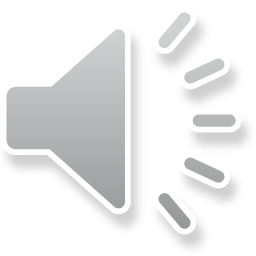 [Speaker Notes: Students are to complete a total of 420 hours at one field placement. There is flexibility in when and how hours can be completed. Students and their supervisors should make sure that they discuss this beforehand and document this agreement in their learning contract. 
The specific amount of hours to be completed per week is also decided among the student and their supervisor. The goal is to complete the hours by the end of the semester. 
Students follow the academic calendar and are exempt from field instruction-related work during academic holidays and other holidays in the agency calendar. However, due to the extended college break between December and January, each student and field instructor will negotiate a schedule at the start of the field practicum to respect student and client/agency needs during that time.  Breaks, holidays, and vacations must be stated in the learning contract. A scheduled student vacation during internships or a three-to-six-week break may be impractical or even harmful to the client/agency.  Students should be open and flexible as this matter is decided. However, it is reasonable for the student to receive a minimum two-week vacation during this period if the agency provides such opportunities to agency professionals or interns over the winter academic calendar break.   
Students are required to notify their primary field supervisor in the event of an absence. Students have to make up the time lost regardless of the absence.  In the event of extended illness or other situations that prevent the student from fulfilling their 420-hour time commitment, the student must notify both the field director and field instructor(s) in writing as quickly as possible. A meeting may be held with the student, field director, and field instructor(s) to determine whether the student will be allowed to return to their field placement.  It is expected that students will complete all 420 hours of their field placement without interruption at the same agency. 

Students can take an incomplete for their 460 course if they have not completed their field hours. This option is reserved for unusual circumstances and should not be used as a substitute for failed performance. A students financial aid may be impacted so students are encouraged to reach out to their academic advisor if they have any questions. An incomplete that is not resolved by the end of the next semester will be automatically marked as an F. 

Again, it is vital that students complete and submit all of the documentation that is needed before beginning their field placement. The field director should be contacted if you have any questions.

 If the field supervisor becomes unavailable during an internship and the student is unable to change the field instruction site, then the BSW field director and the agency will collaborate to locate a qualified alternate field instructor within two weeks to supervise the student for the remainder of the internship. If no qualified agency supervisor is available within two weeks, then the College will assume responsibility and provide a qualified BSW program instructor/social worker to be the primary supervisor.]
Collaborative approach
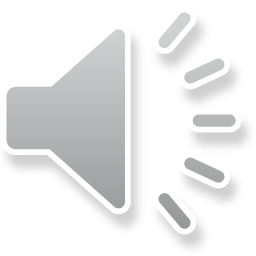 [Speaker Notes: While in field placement you are simultaneously enrolled in a seminar class to receive additional support. SAC believes that a successful field experience demands a collaborative effort of the three parties involved: the student, the agency, and the school. Communication is vital, so please communicate with your field agency and please feel free to reach out to me if you need to.]
Grades
The field director is responsible for assigning grades
Grades that can be assigned are A, B or F
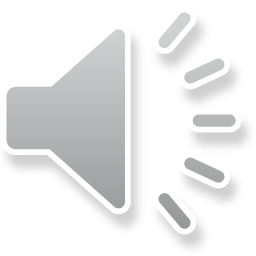 [Speaker Notes: The field director is responsible for final decisions regarding the awarding of grades and other significant decisions regarding the student's role at their placement (i.e., withdrawal, change of site, etc.). The primary field instructor must evaluate the student using the school's evaluation form and grading system.  They will recommend a grade, which is then reviewed by the field director. In most cases, the field director's grade will be the same as the one given by the primary field supervisor. A written explanation is provided to the student and field instructor by the field director if a difference occurs. As with all grades, there is a system for grade appeal in the program and at the College. You can find this is in the BSW program manual under Student Appeals.

The only possible grades for a student in field instruction are A, B, or F (Fail).  The student evaluation is completed collaboratively by the field instructor and the student.  The evaluation covers student English writing and communication, student initiative and skills, and the practicum objectives.  There should be evidence in the SWK 460 evaluation that the student has improved their performance since SWK 450.]
Documents needed
Memorandum of agreement
Learning contract
Field Instruction in Student's place of employment
Midterm evaluation
Manual agreement
Felony policy
Timesheet
Student evaluation of the agency (final)
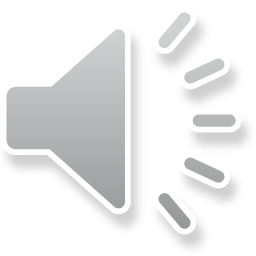 [Speaker Notes: Listed here are the documents that you need to complete and submit to the field director. For your convenience, there is a checklist page to help you organize what documents still need to be submitted. If you have any questions about these documents, please reach out to the field director.]
Thank you/acknowledgement form
Thank you!
Acknowledgement form for students- found on the SAC Current BSW student webpage
Email acknowledgement form to field director. Subject line: Student last name, first name- Agency name. Student acknowledgement form. 
Please reach out to field director with any questions
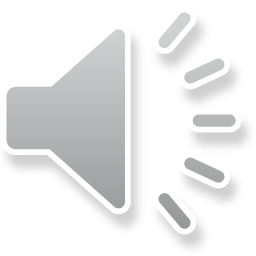 [Speaker Notes: Thank you for taking the time to complete this pre-field training. Please complete and sign this acknowledgement form. When you are done, please email it to the field director with the subject line- Your last name, first name- Name of field agency. Student acknowledgement form. 

As always, please remember to reach out to the field director if you have any questions.]